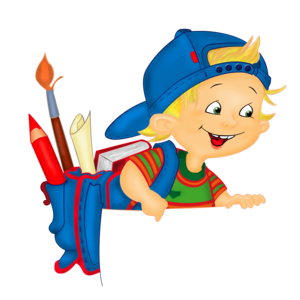 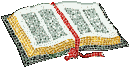 Арт – терапія у роботі
      з дошкільнятами:
 казкотерапія, 
піскотерапія
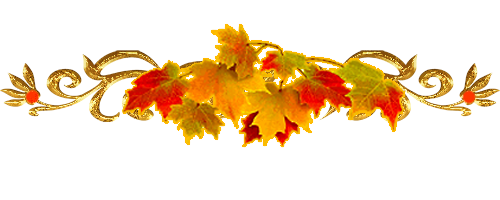 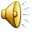 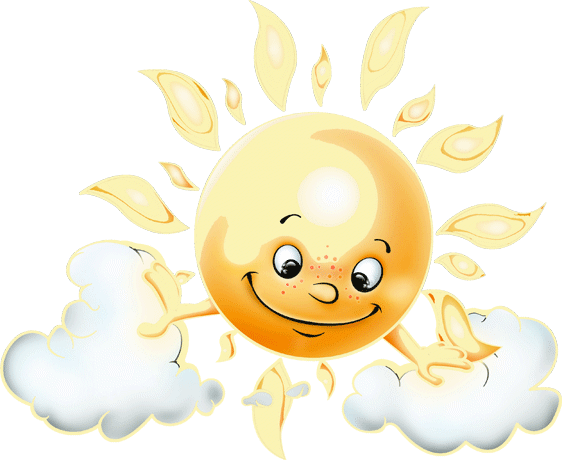 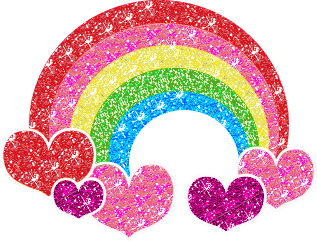 “Немає у світі істоти, до якої б не доторкався хоча б найкрихітніший промінчик любові. Так само немає людини, в житті якої не можна було б знайти казку”.
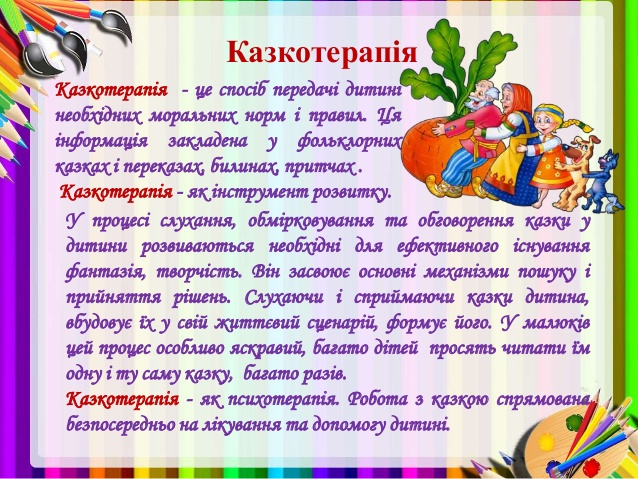 Казкотерапія сприяє розвитку 
у дошкільнят:
► активності
► творчості
► емоційності
► самостійності
► зв'язного мовлення
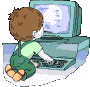 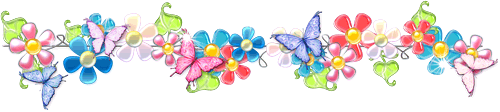 ФУНКЦІЇ КАЗКОТЕРАПІЇ:
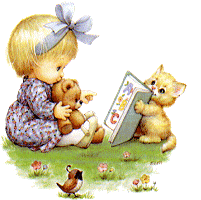 ◘ діагностична
                        ◘ прогностична
                        ◘ виховна
                        ◘ коригувальна
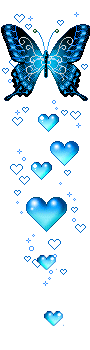 Форми роботи з казкою:
♦ бесіда           ♦ інсценізація
♦ творчі ігри    ♦ творчі  завдання
♦ пантоміма    ♦ етюди  
♦ дидактичні вправи
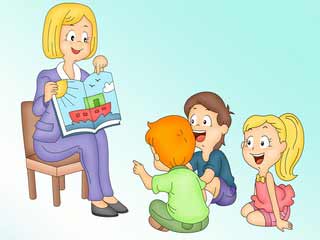 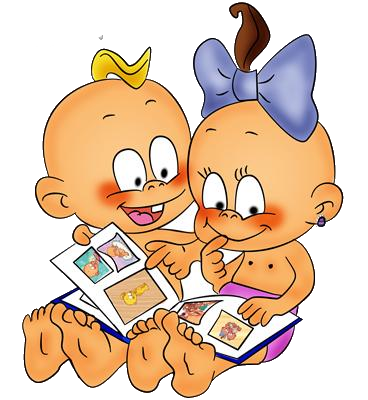 ПЕРЕВАГИ КАЗКОТЕРАПІЇ
• Терапевтична казка відрізняється від звичайної тим, що вона складена спеціально з урахуванням особливостей конкретної дитини. Її персонажі переживають ті ж емоції, борються з тими ж страхами, комплексами, що й малюк.
• Дитина порівнює себе з персонажем, аналізує його поведінку і на його прикладі вчиться долати труднощі різного характеру у реальному житті.
• Слухаючи і аналізуючи казки в дитинстві, людина поповнює у підсвідомості  банк життєвих ситуацій, що за необхідності може бути активізований.
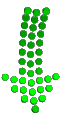 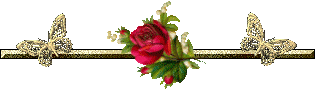 • Казка розвиває уяву дитини, розширює її світогляд.
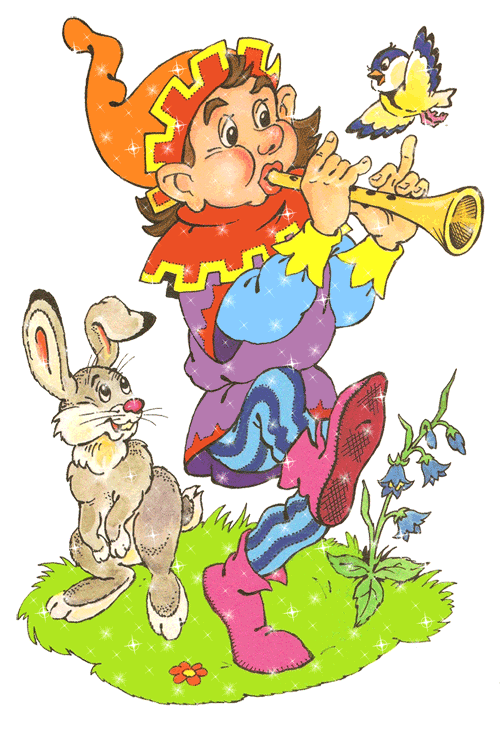 • Терапевтична казка створює
особливий зв’язок між дитиною 
і дорослим, що ґрунтується на 
довірі та впевненості.
• У процесі казкотерапії негативні
персонажі перетворюються на 
позитивні.
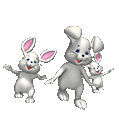 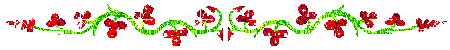 КАЗКОТЕРАПІЯ – як засіб подолання у дітей дошкільного віку труднощів у стосунках з однолітками.

   КАЗКА – дієвий виховний засіб, яка має терапевтичний ефект щодо проблем у житті дитини.
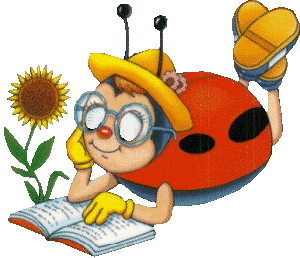 Казка розвиває творчі здібності
дошкільнят
► Формування знань дітей з пожежної безпеки з допомогою інсценування казки
        “Вогонь добрий – вогонь злий”
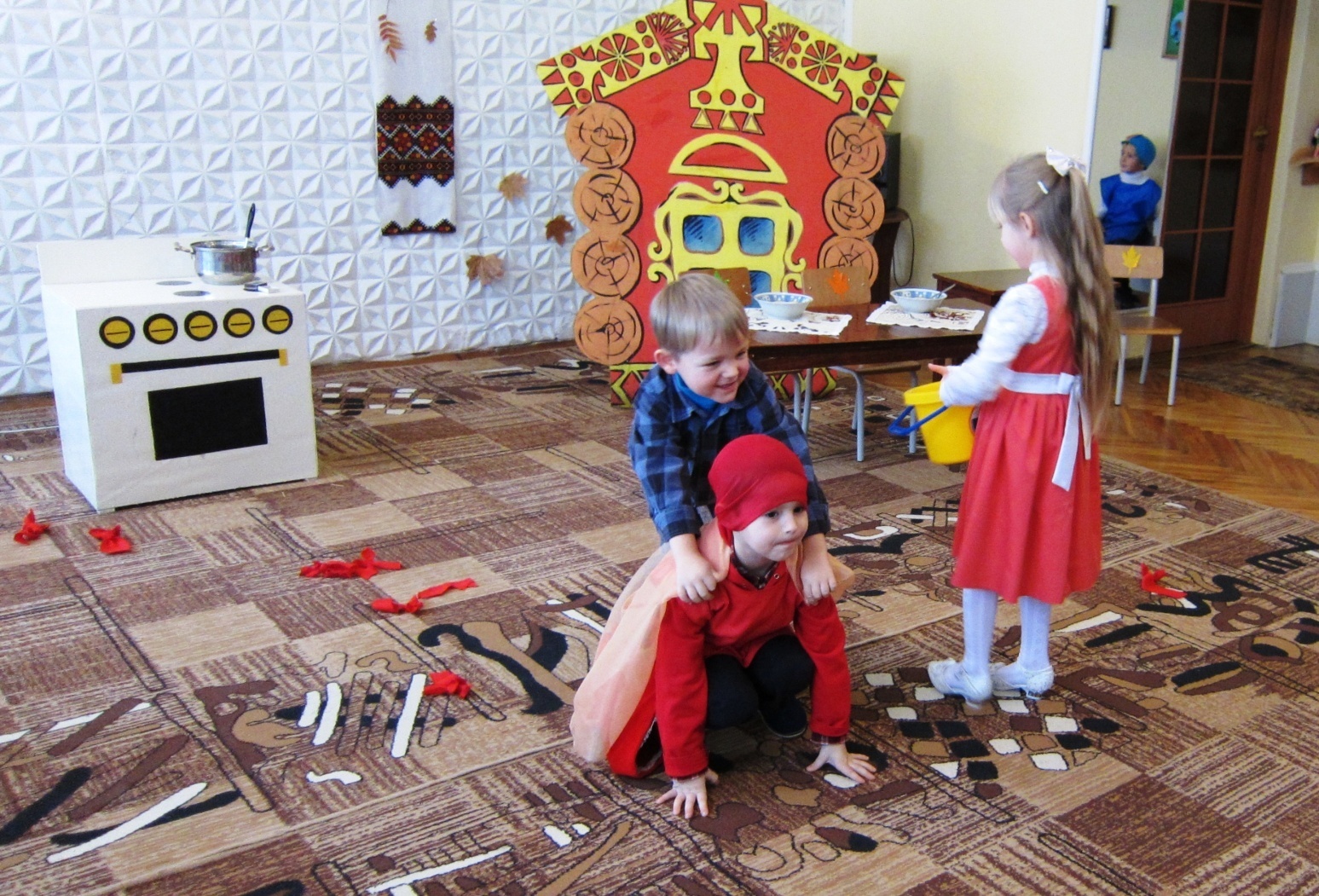 ріпка
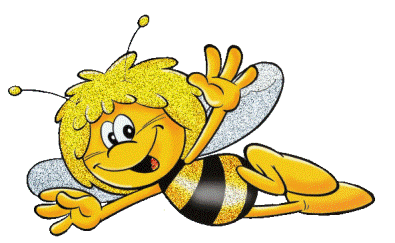 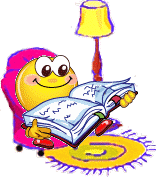 Заняття з елементами театралізованої діяльності для дітей старшого дошкільного віку.
МЕТА: 
•  навчати оцінювати характер і вчинки героїв;
•  учити дітей застосовувати необхідні інтонації, міміку, жести під час передавання характеру героя;
•  розвивати творчі здібності дітей, креативність;
•  виховувати любов до усної народної творчості.
Посадив дід ріпку…
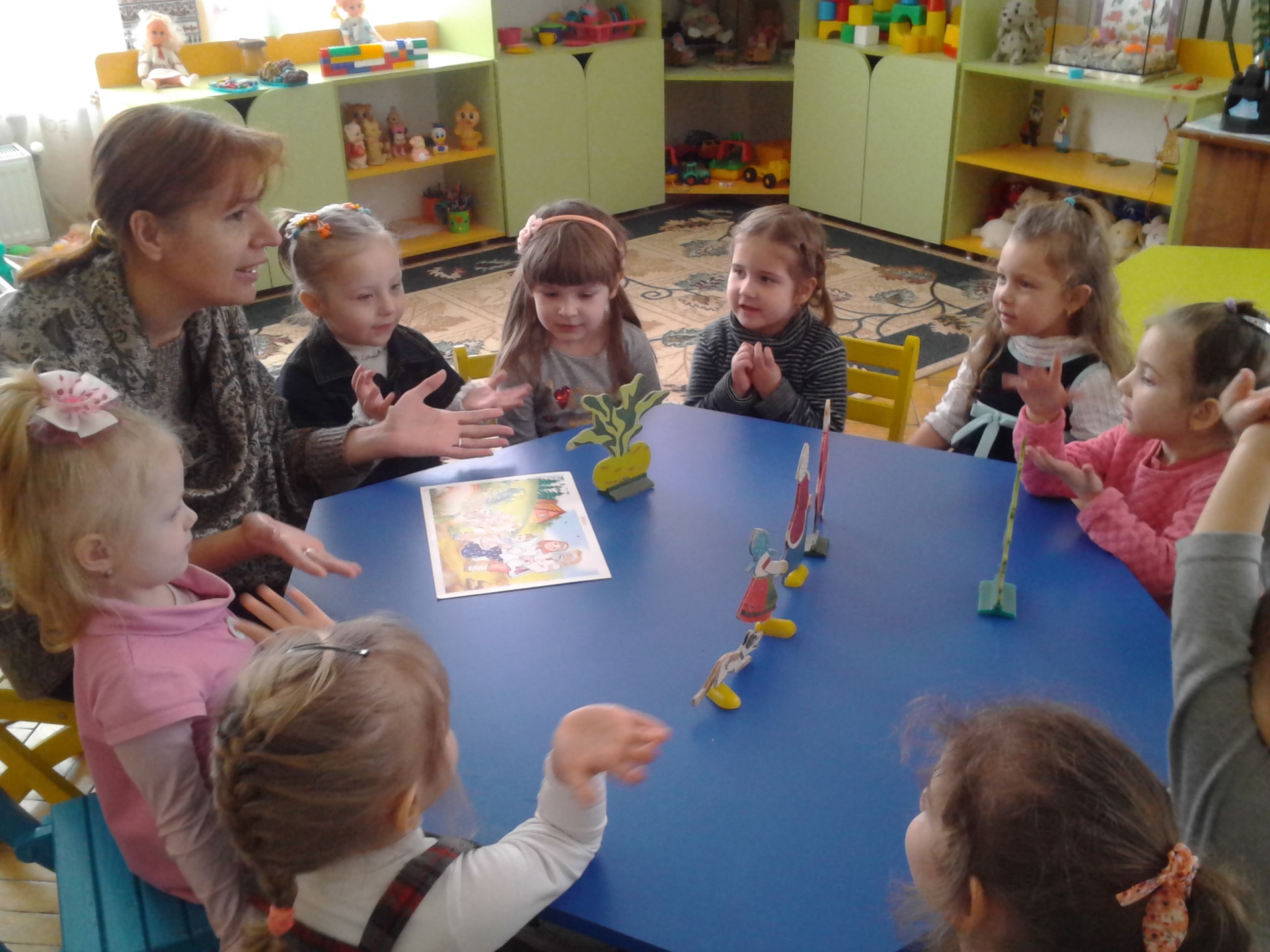 І ВИРОСЛА РІПКА ВЕЛИКА-ПРИВЕЛИКА
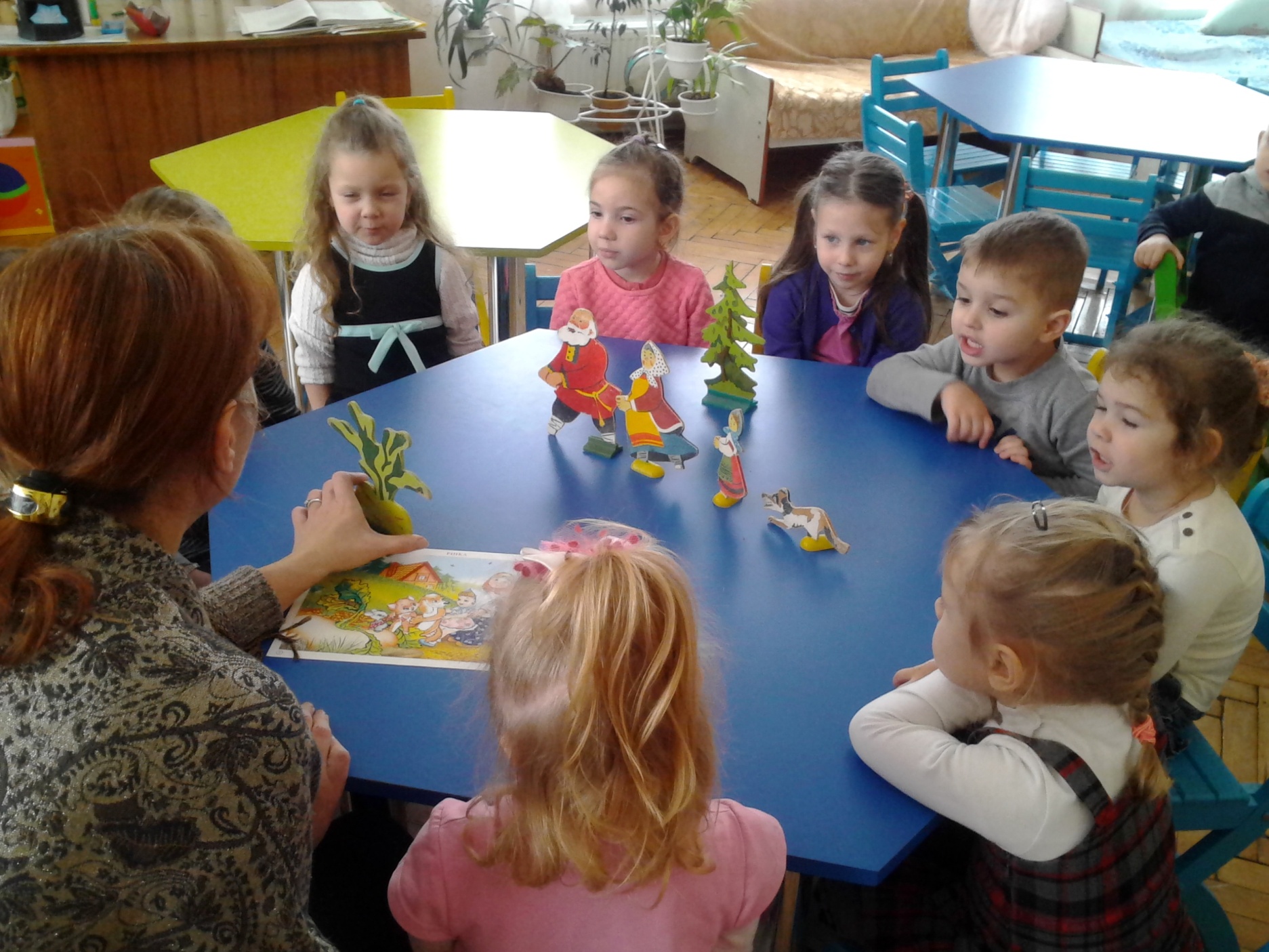 Психологічна робота 
з народною казкою
“КОЛОСОК”
Мета: допомогти дітям зрозуміти задум казки, вчити аргументувати та оцінювати вчинки персонажів, їхні взаємини; збагачувати активний словник дітей; розвивати образне мислення, дрібну моторику руки.
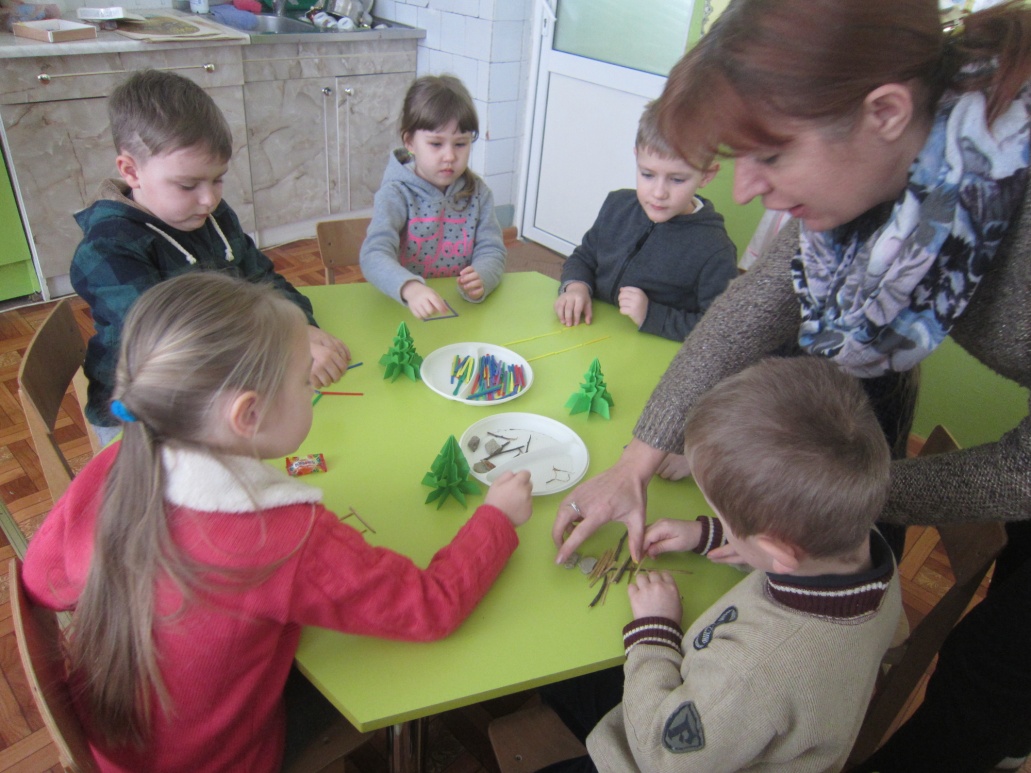 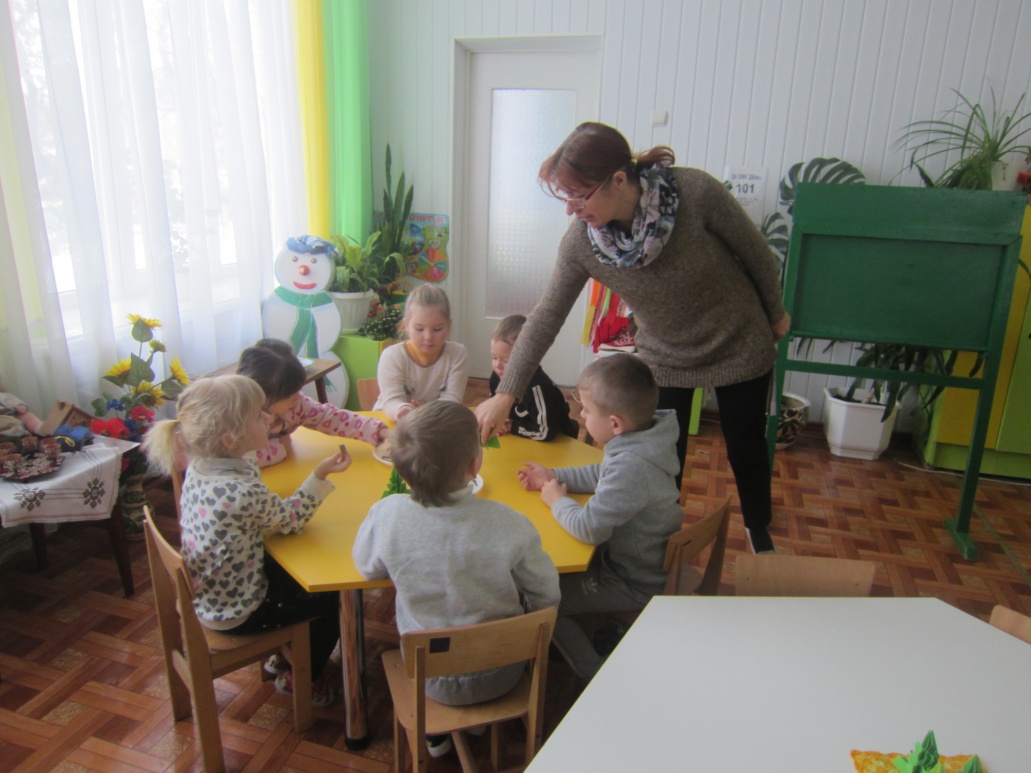 Казка розвиває 
творчі здібності дошкільнят
Майстерня казкотерапії
для  педагогів
У роботі з  вихователями  використовую  елементи  казкотерапії.  Метою  казкотерапії  є  згуртувати  педагогічний  колектив, позбавити  синдрому  емоційного  вигорання, розвинути  креативність.

Вправа “Пригадай казку”
Вправа “Складання казки”
Гра “Казковий дощик”
Гра “Галявина”
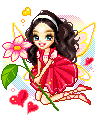 Казкотерапія в роботі з педагогами
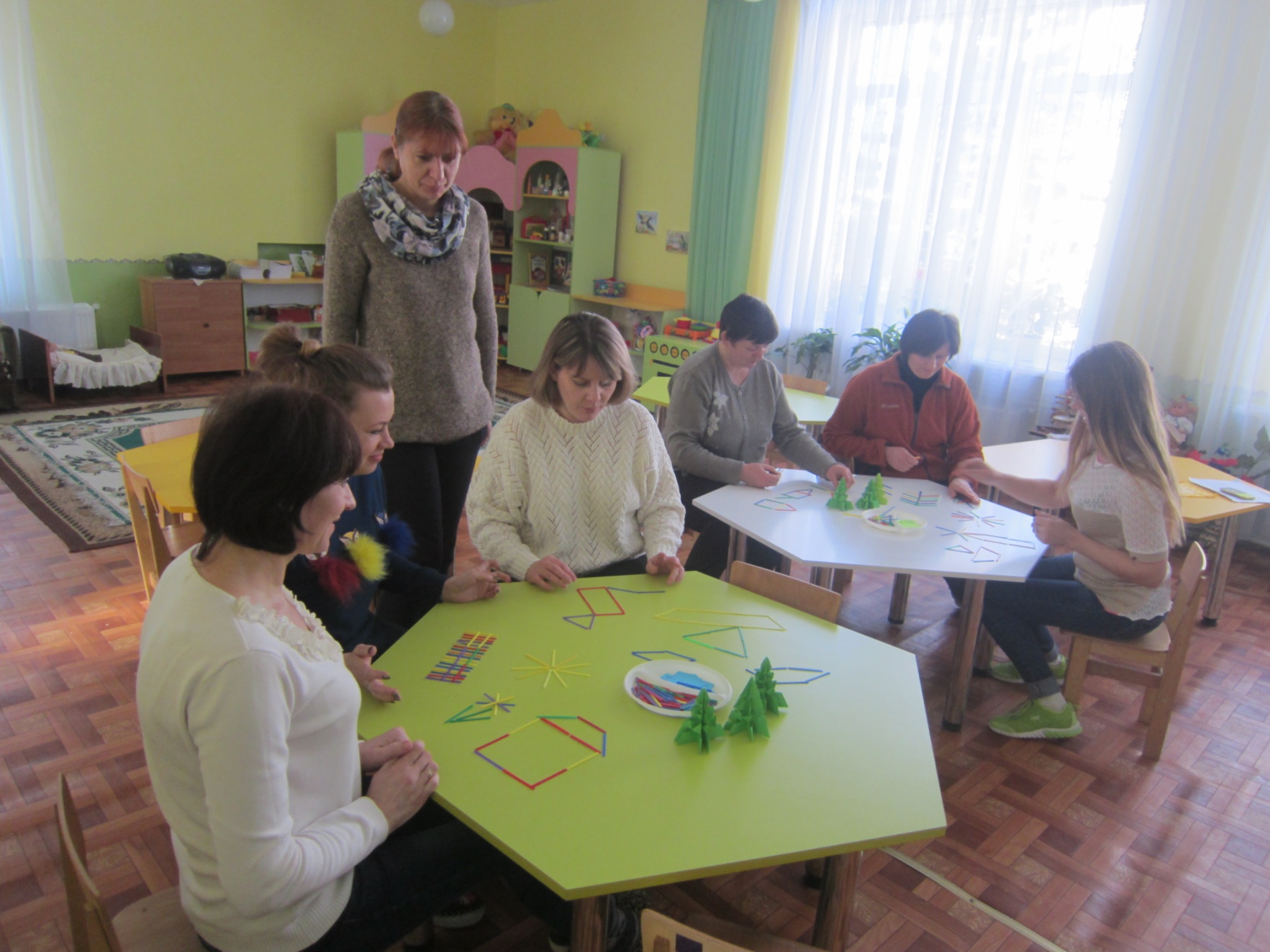 Анкета для педагогів
1. Чи повинен вихователь використовувати казку у процесі навчання й виховання дошкільників? (Так. Ні)
2. Чи подобається вам читати казки дітям? (Так. Ні)
3. Чи згідні ви з тим, що читати казки – це дуже нудна справа? (Так. Ні)
4. Чи подобається вам слухати казки? (Так. Ні)
5. Чи доводилось вам колись складати казку? (Так. Ні)
6. Якщо ви відповіли “так” на попереднє запитання, скажіть, чи сподобалось вам складати казку? (Так. Ні)
7. Коли ви читаєте дітям казки, то:
а) поводитеся дуже емоційно;
б) змінюєте голос і поведінку, залежно від змін у сюжеті;
в) просто читайте текст казки незмінним голосом без будь-яких доповнень.
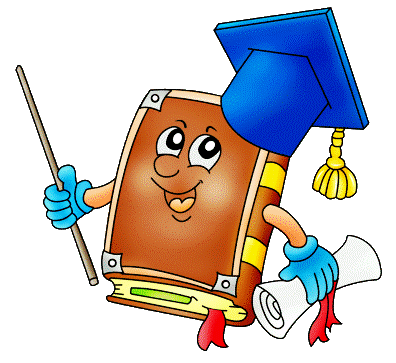 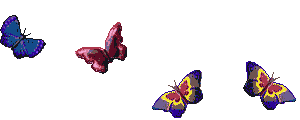 ВИХОВАННЯ ДОБРОТИ В ДІТЕЙ
(міні-тренінг для батьків)

1. Привітання. Знайомство психолога з батьками 
      (5 – 10 хв)

2. Дискусія “Що виховує в наших дітях доброту, а що  - злість?” (10 – 20 хв)
Мета: допомогти батькам самостійно віднайти недоліки й переваги у своїх методах виховання дітей.

3. Вправа “Спільний малюнок добра” (15 – 20 хв)
Мета: підбити підсумки міні-тренінгу; згуртувати участиків; створити позитивний настрій у групі.
АНКЕТА ДЛЯ БАТЬКІВ
“Казка в моєму житті”
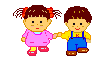 1. Які казки є у вашій бібліотеці?
а) українські народні
б) російські народні
в) сучасних авторів
2. Чи любить ваша дитина слухати казки? (Так. Ні)
3. Чи відвідуєте ви місцеву бібліотеку разом з дитиною? (Так. Ні)
4. Чи виникало у вас бажання скласти власну казку? (Так. Ні)
5. Чи хотіли б ви, щоб ваша дитина навчилася складати казки? (Так. Ні)
6. Якщо ваша дитина розповідає цікаву казку, вона:
а) відтворює голоси героїв
б) відтворює міміку дійових осіб
в) відтворює поведінку героїв за допомогою жестів
г) відтворює голоси, міміку, жести героїв.
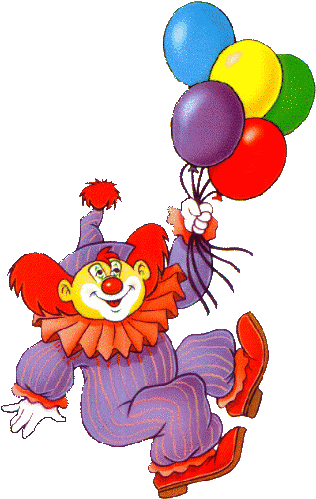 Правила читання казок дітям
→ Усі казки батьки повинні читати в спокійних умовах. Дитина повинна зручно вмоститися поруч.
→ Читати казку треба вдумливо, пояснюючи дитині незнайомі слова, обговорюючи основні моменти.
→ Важливо вислуховувати думки своєї дитини про казкові події.
→ Не можна говорити дитині, що її судження неправильне, або засуджувати її позицію.
→ Не бажано читати кілька казок одразу, тому що мораль кожної казки має бути осмислена дитиною.
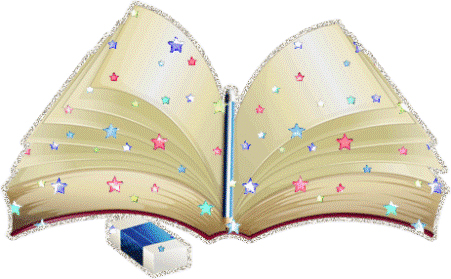 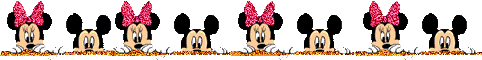 піскотерапія
Коли піщинки злітають у небо, вони перетворюються в зірки, але коли зірки падають униз, їх уже не відрізнити від простого піску.
   Зірки – це піщинки, які над головою, а 
   піщинки – це зірки, які під ногами.
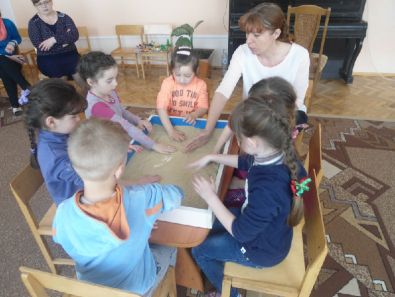 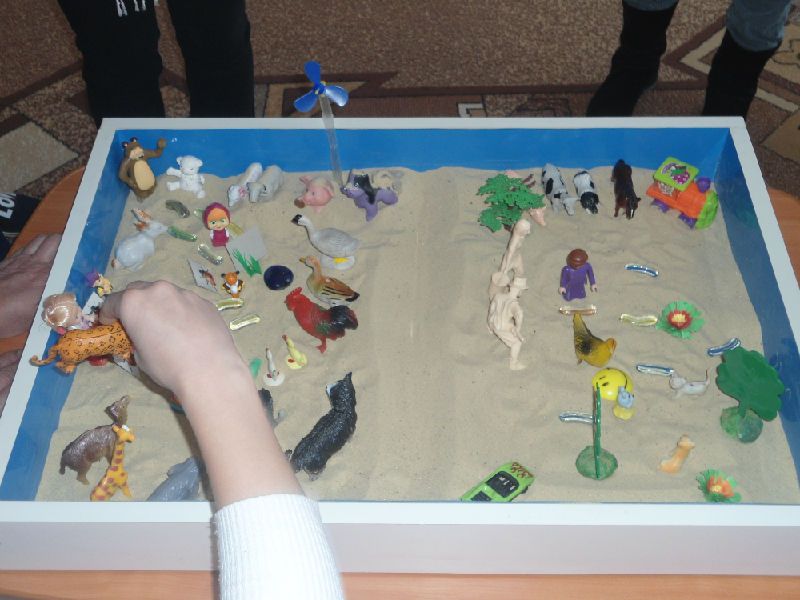 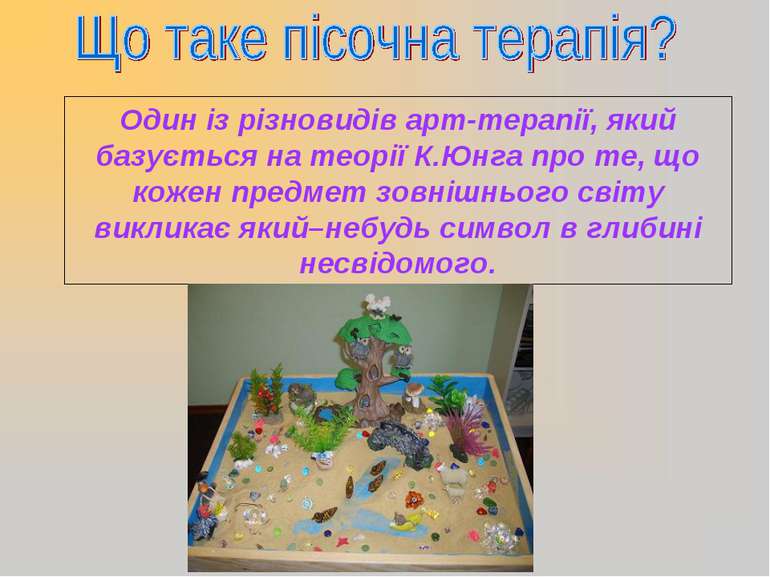 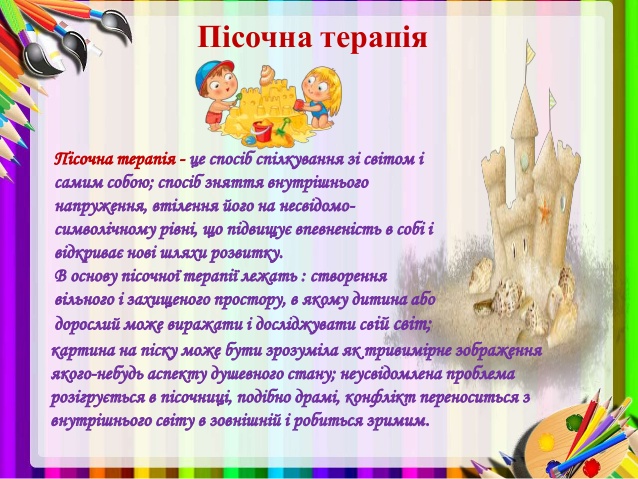 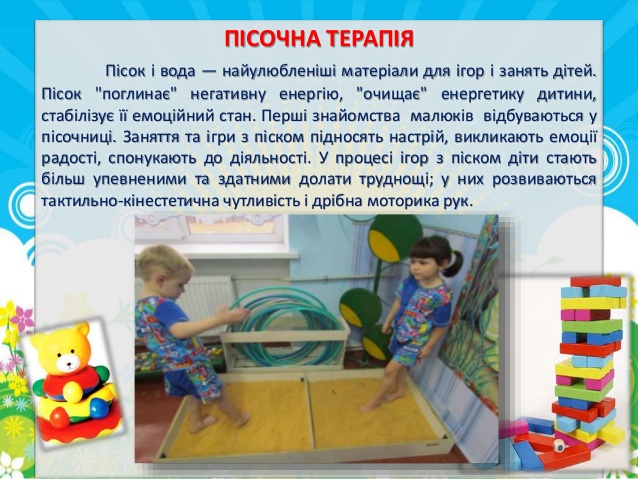 МЕТА ПІСОЧНОЇ ТЕРАПІЇ:
• не змінювати і переробляти дитину;
• не вчити її певних навичок поведінки;
• дати дитині можливість залишатися 
  самою собою.
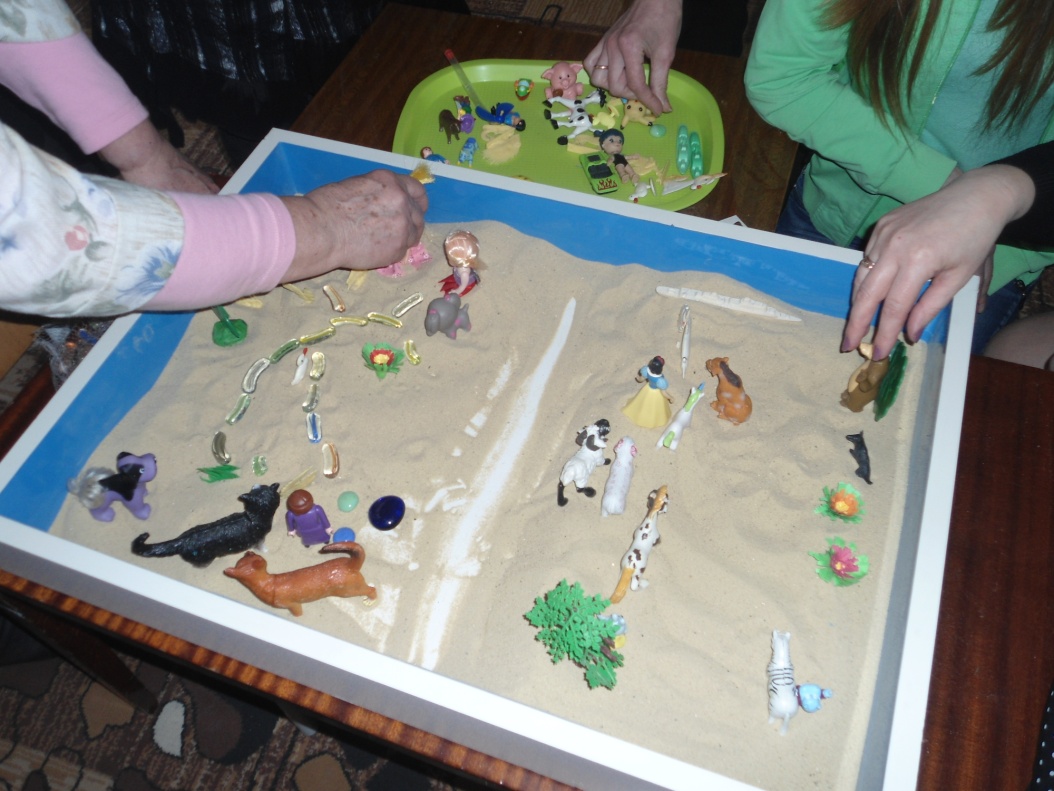 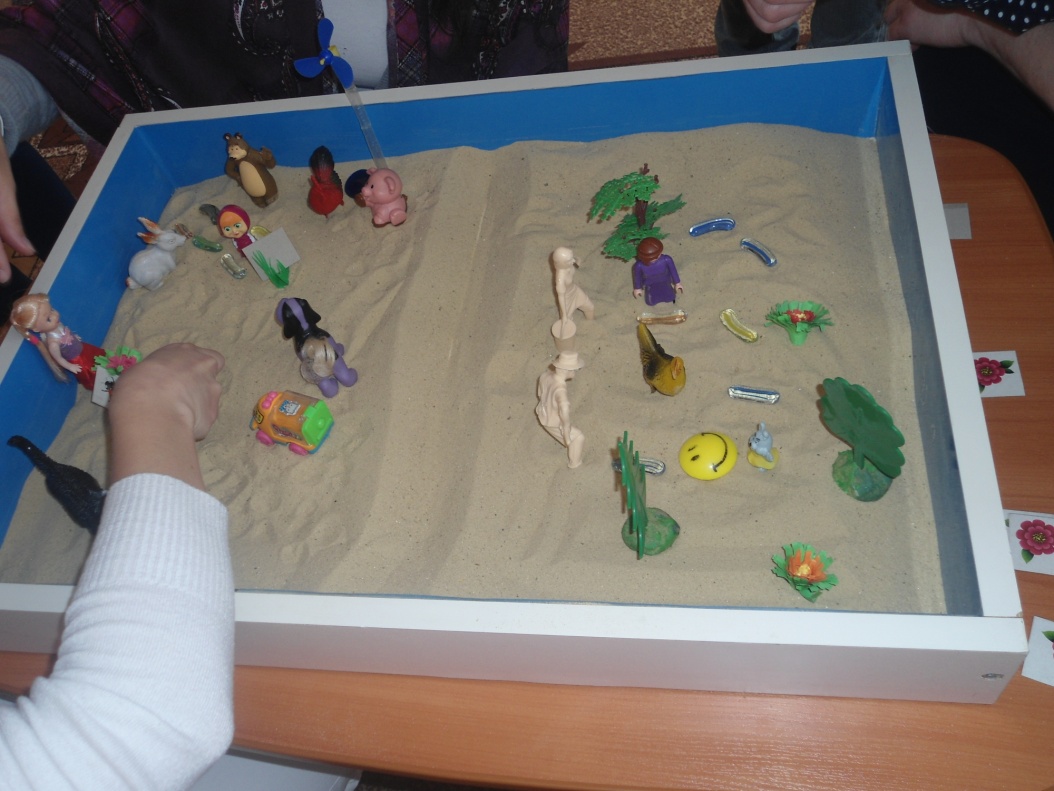 Пісочна терапія зорієнтована на те, щоб допомогти дитині дошкільного віку:
► стати 
відповідальнішим 
у своїх діях і вчинках;
► більшою мірою 
покладатися на 
себе самого;
► навчитися 
контролювати себе;
► розвинути здатність 
до подолання 
труднощів;
► розвинути 
самооцінку і знайти 
віру в себе самого.
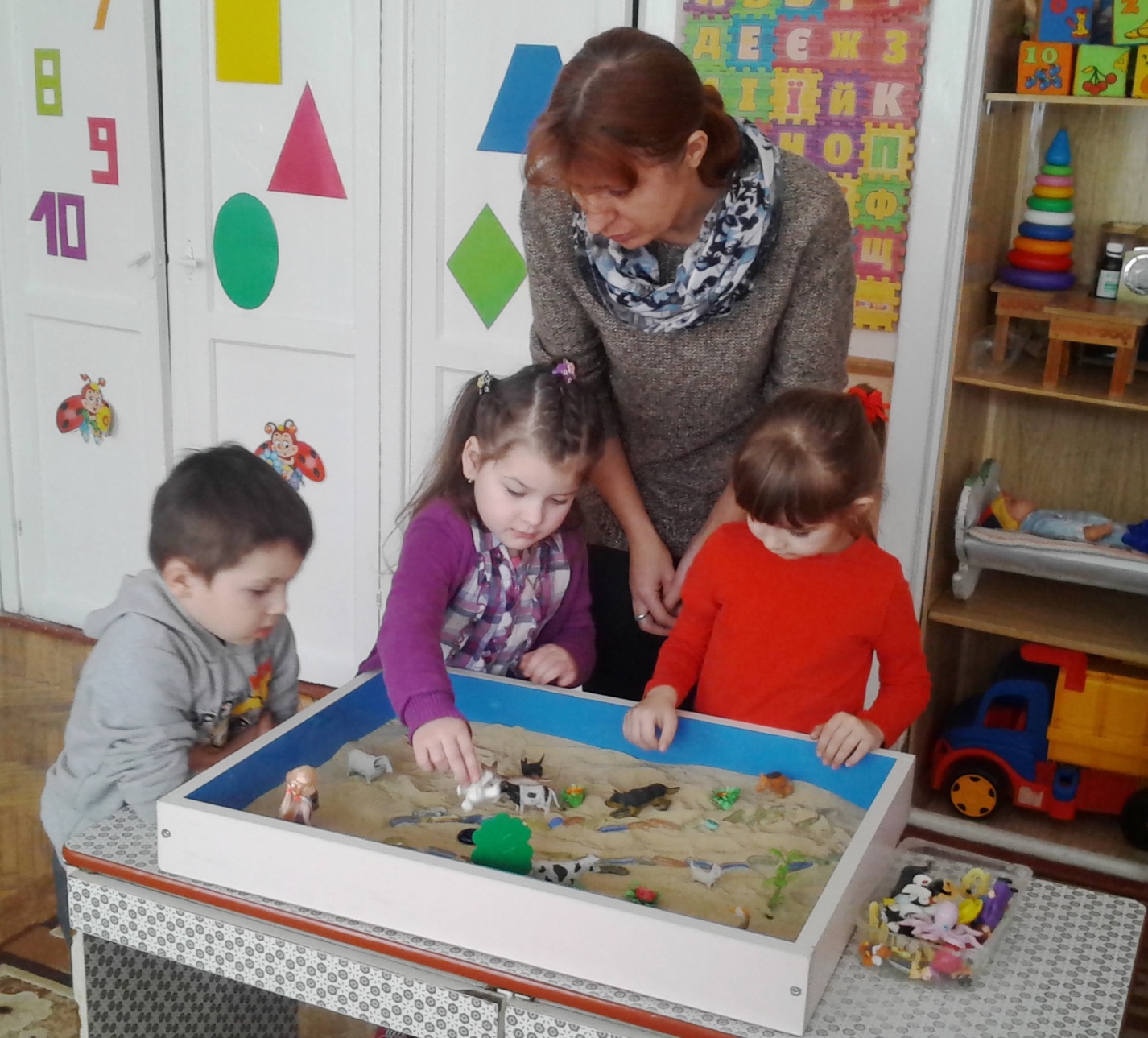 Види пізнавальних ігор на піску:
◘ ігри для ознайомлення з навколишнім
◘ історичні ігри
◘ фантастичні ігри
◘ ігри - екскурсії містом
◘ географічні ігри
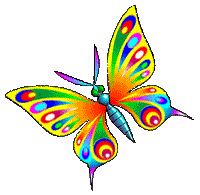 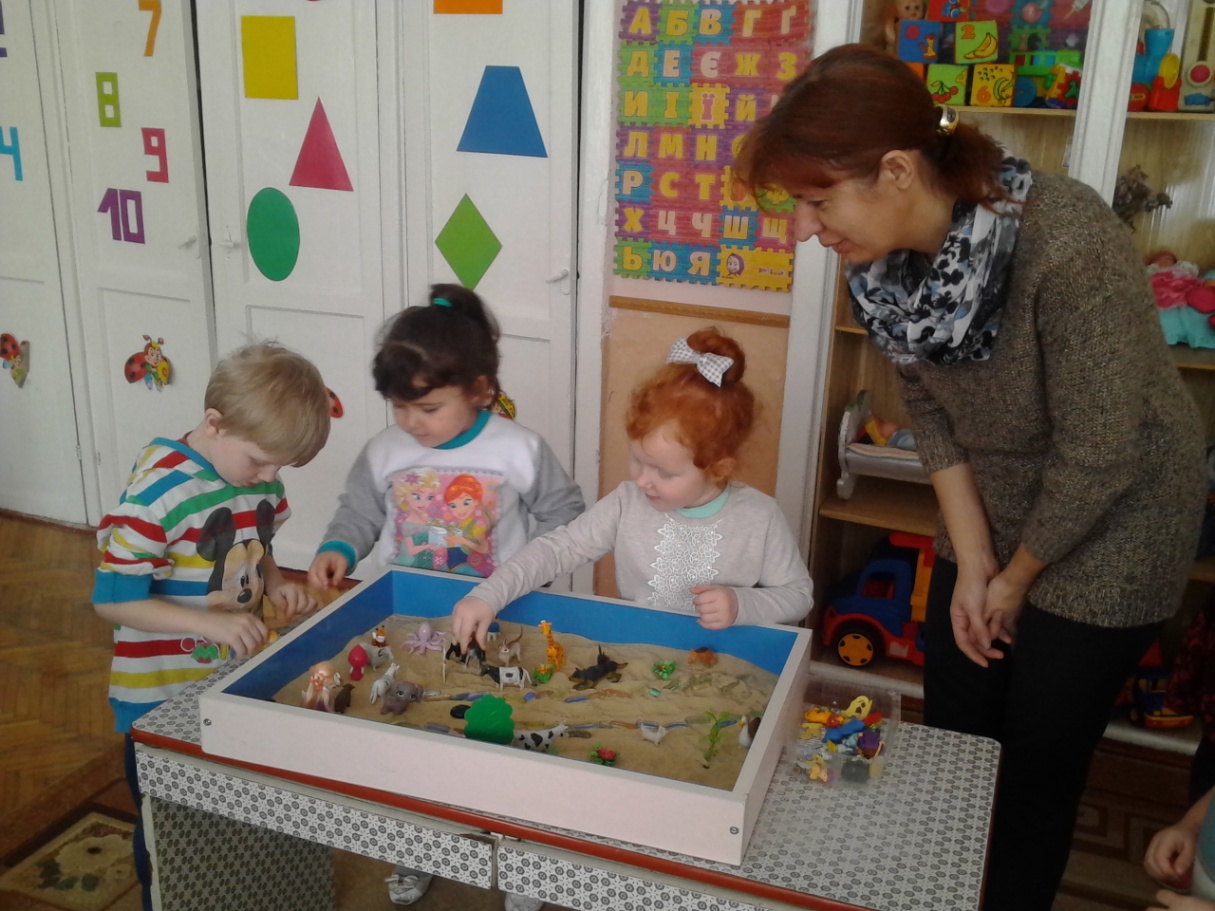 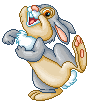 Моделювання ігор-казок на піску:
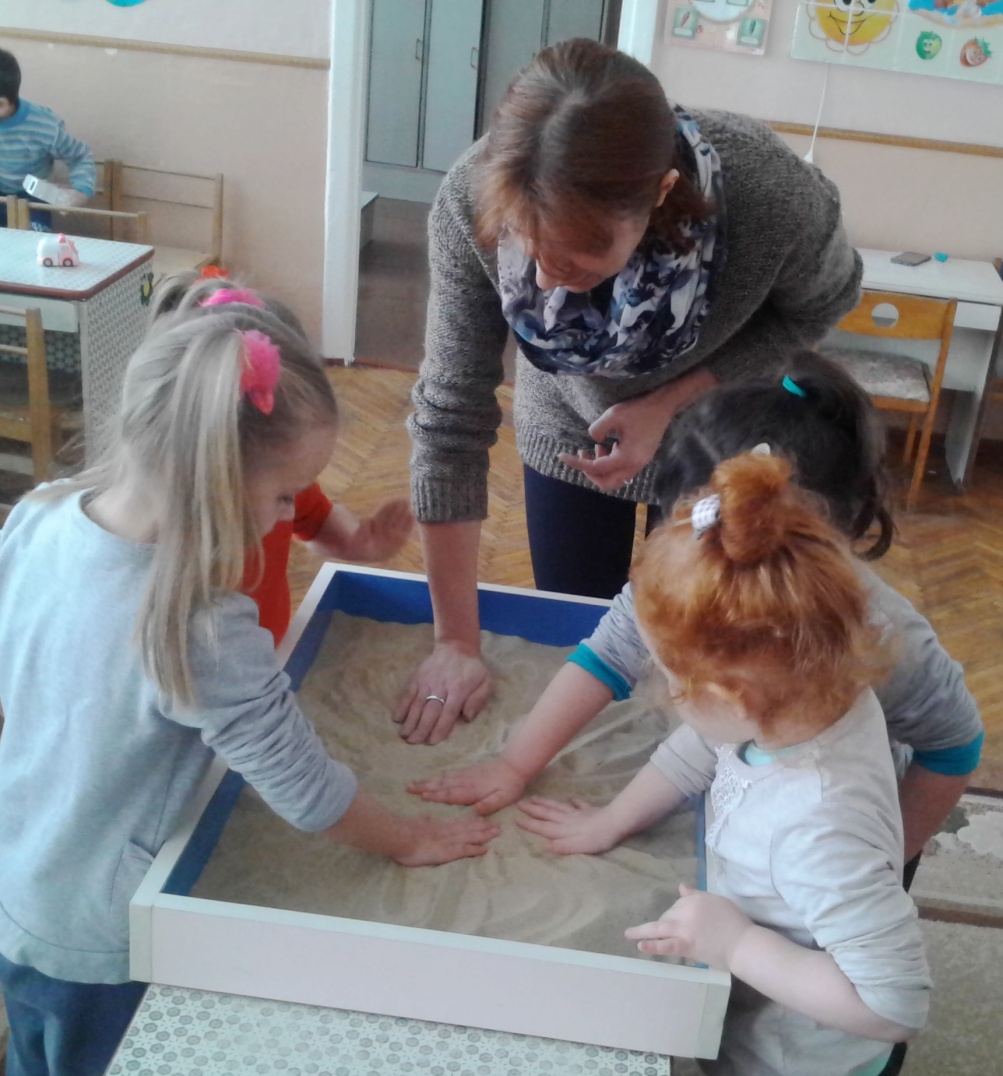 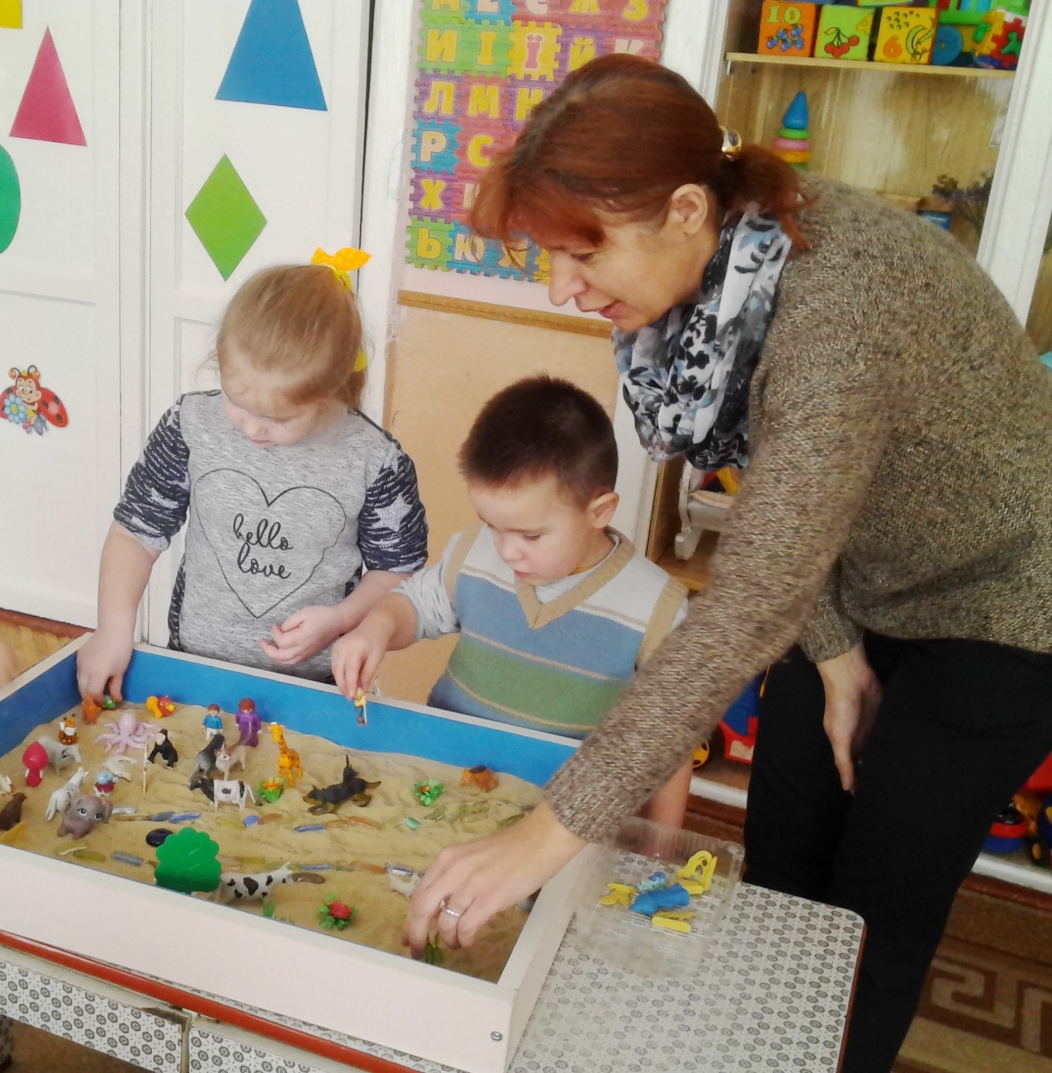 “Викладаєм казку”
“Чарівні долоньки”
У гості до казки “Колобок”
Заняття в пісочниці з дітьми молодшої групи
Мета: продовжувати вчити 
дітей визначати на дотик 
властивості піску (теплий, 
сухий), знаходити 
заховані в піску предмети, 
зображувати на піску 
рухи та сліди тварин; 
розвивати 
дрібну моторику рук; 
спонукати дітей 
розказувати знайому 
казку “Колобок”.
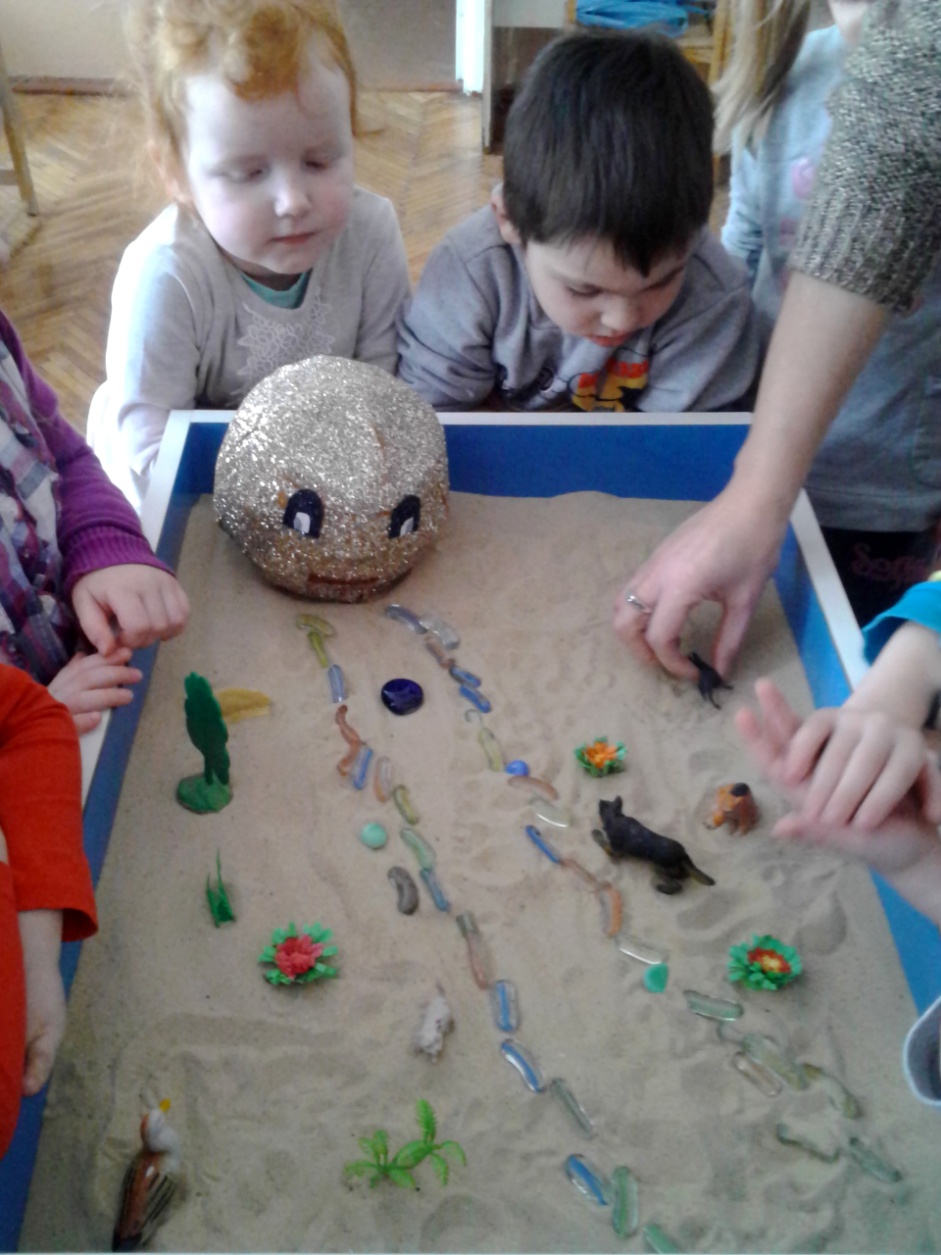 Гра на піску особливо корисна в роботі з дітьми,
які не виявляють бажання 
виразити свої переживання. 
Діти із заниженою самооцінкою, 
підвищеною тривожністю й 
сором'язливістю зазвичай охоче 
обирають фігурки й перемикають 
на них свою увагу. Діти з нестійкою 
увагою є досить експресивними: 
гра дає їм багаті кінестетичні 
відчуття. Агресивні діти легко 
обирають персонажів, що 
символізують “агресора” і його 
“жертву”. 
     Діти, які зазнали психічної травми, 
     вважають таку гру досить корисною для себе: вона допомагає їм заново пережити травматичну подію і, можливо, позбутися пов'язаних із нею переживань. Успішним може бути застосування цієї техніки з дітьми, які переживають стрес у результаті втрати близьких, або розлуки з ними.
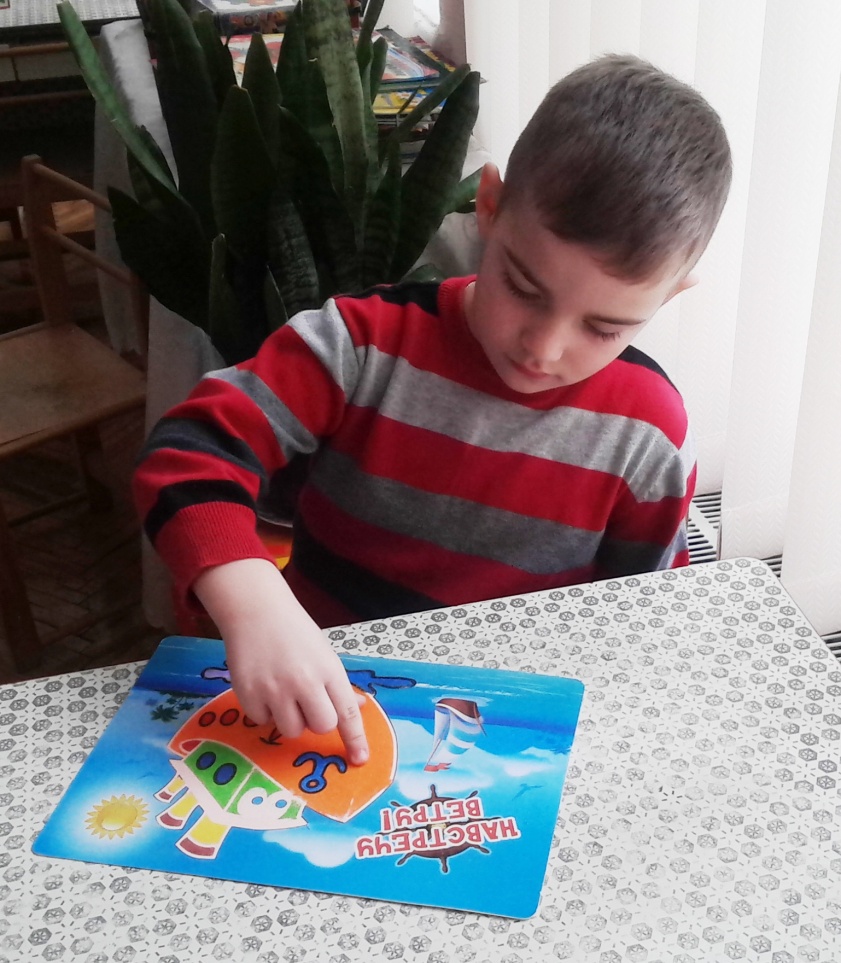 Робота з пед.колективом
Тренінг “Піскотерапія в роботі з дітьми”
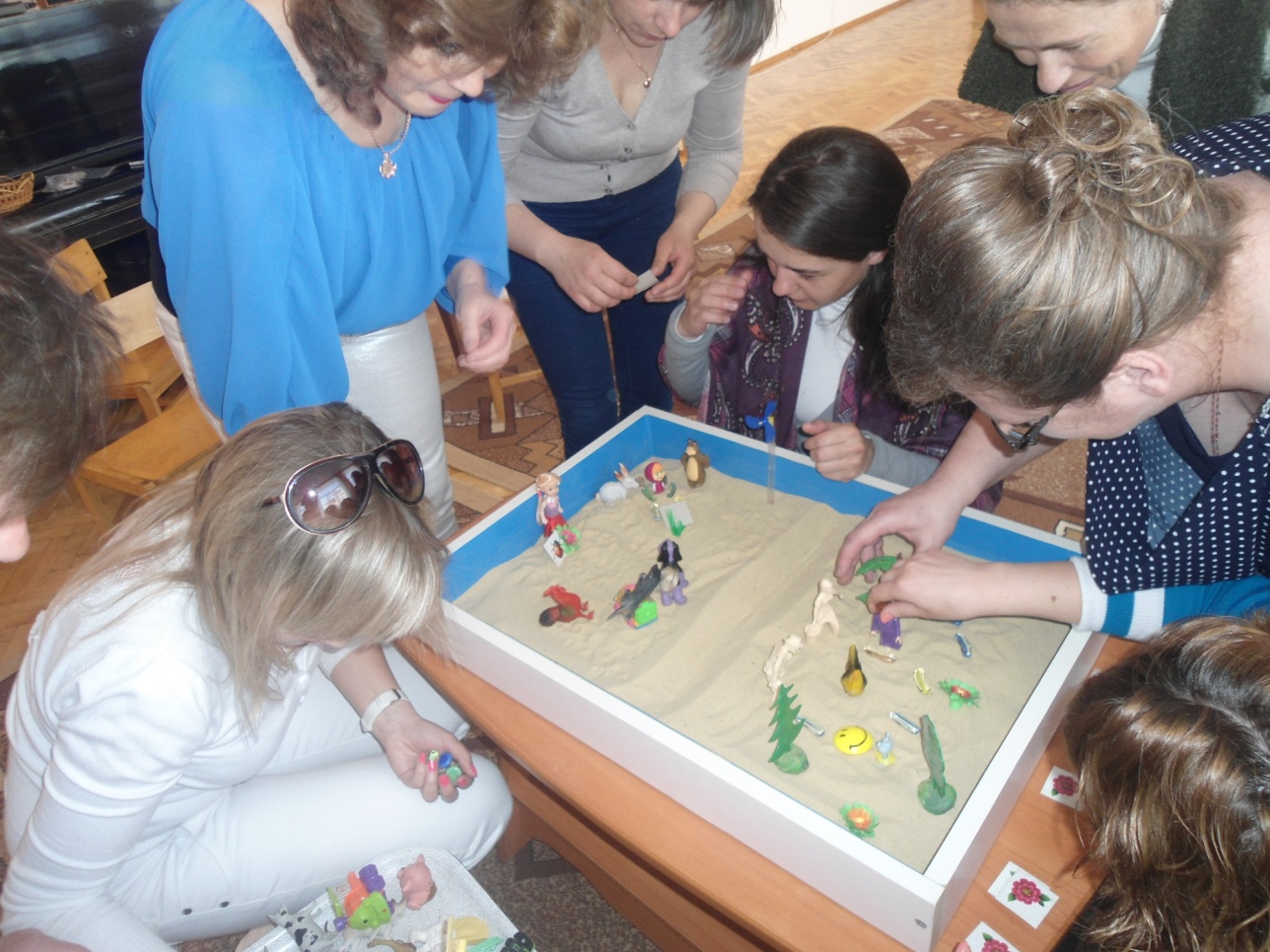 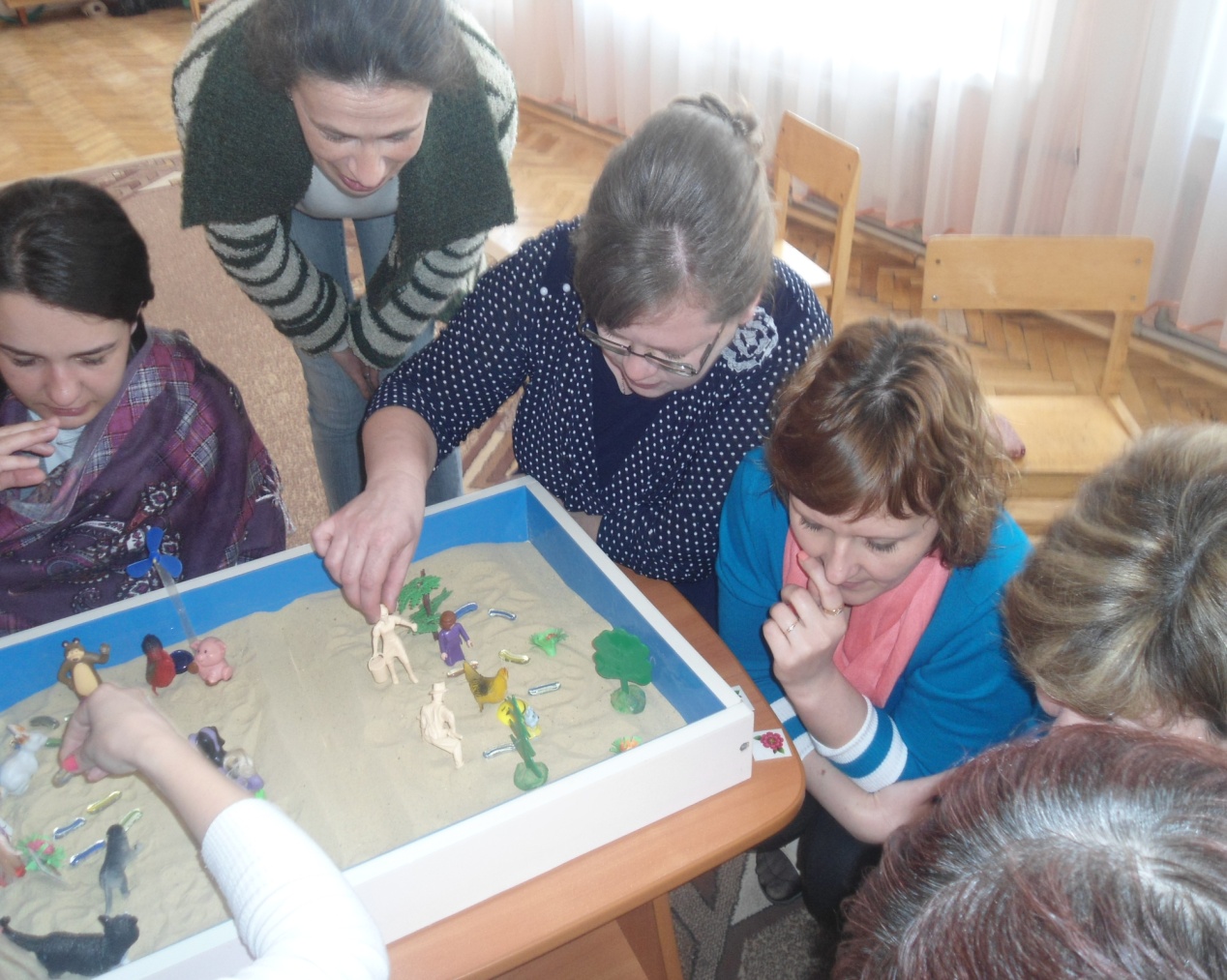 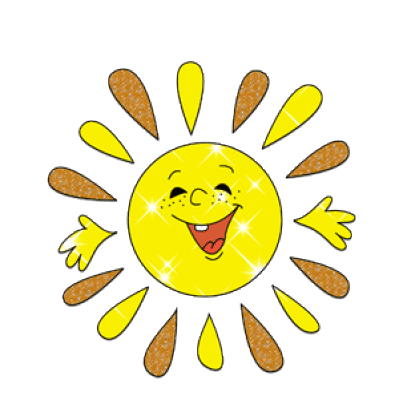 ДЯКУЮ 
ЗА УВАГУ!!!
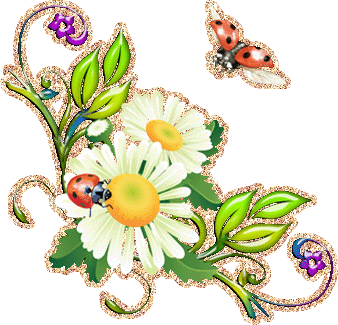 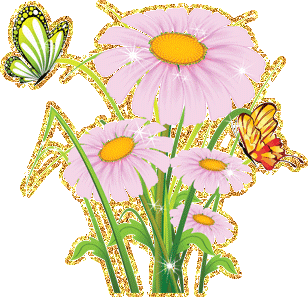